Registration of Press and Publication Ordinance (RPPO)
Topic 10
Course Instructor: Ms. Zowaina Azhar
Imposition
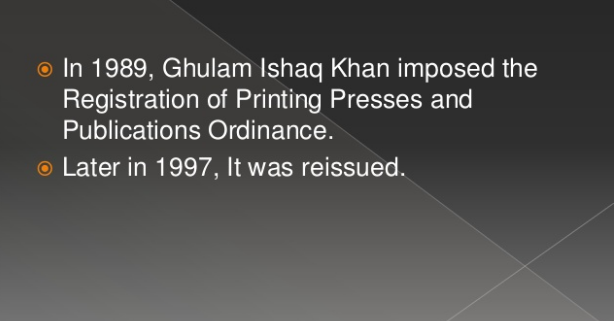 Objectives
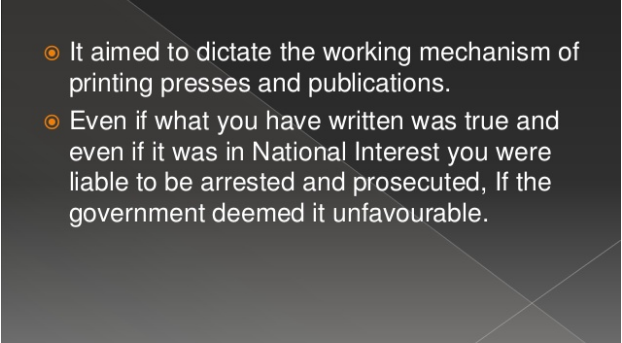 Enforcement
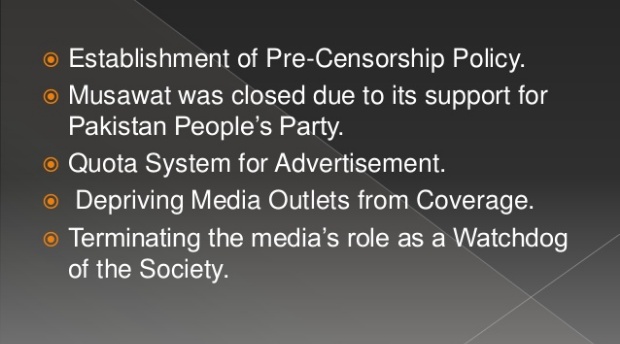 Features
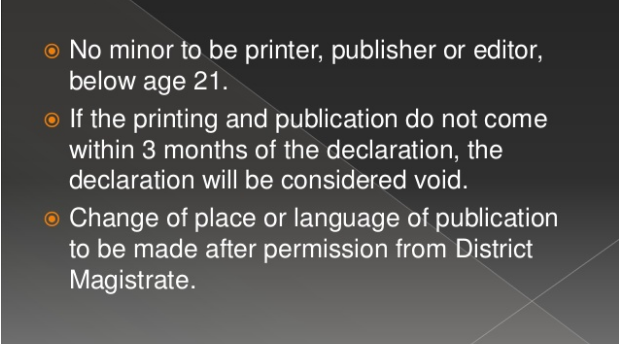 Continued…
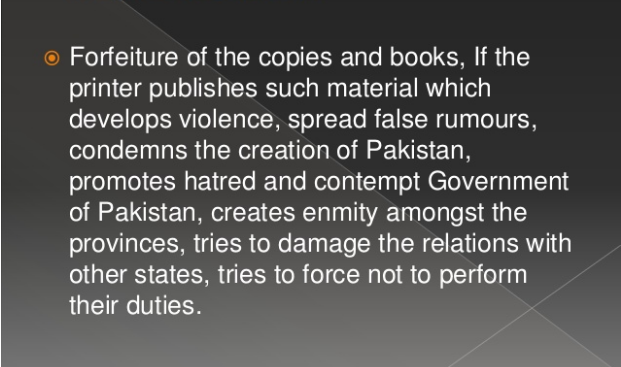 Continued…
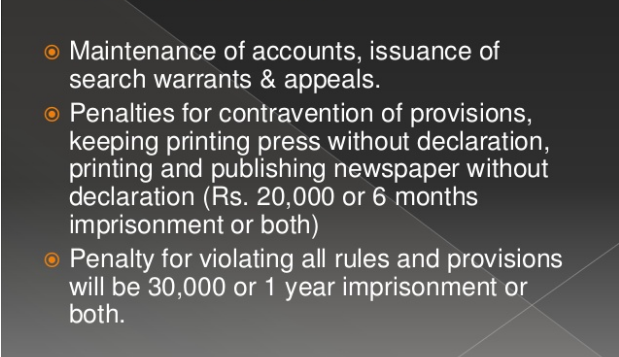 Thank you!